ХИМИЯ
9 КЛАСС
ТЕМА 
Применение кальция и магния и их важнейшие соединения
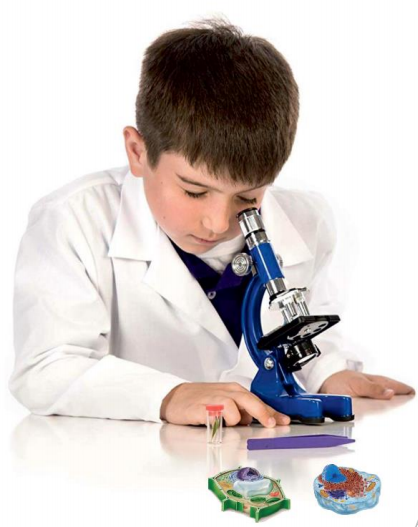 ПЛАН УРОКА
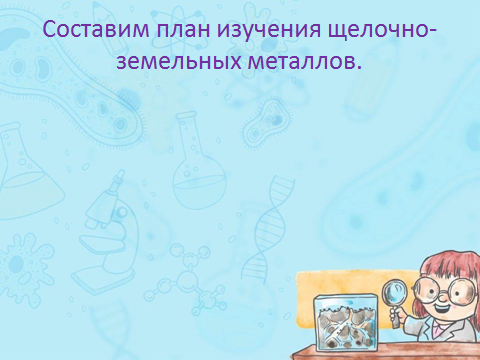 1. Нахождение и значение в природе и живых организмах
2. Важнейшие соединения кальция и магния
Закрепление знаний
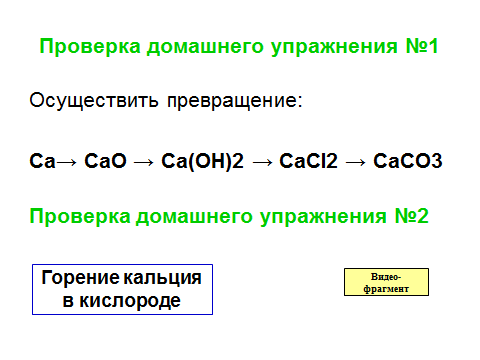 ЗАКРЕПЛЕНИЕ ЗНАНИЙ
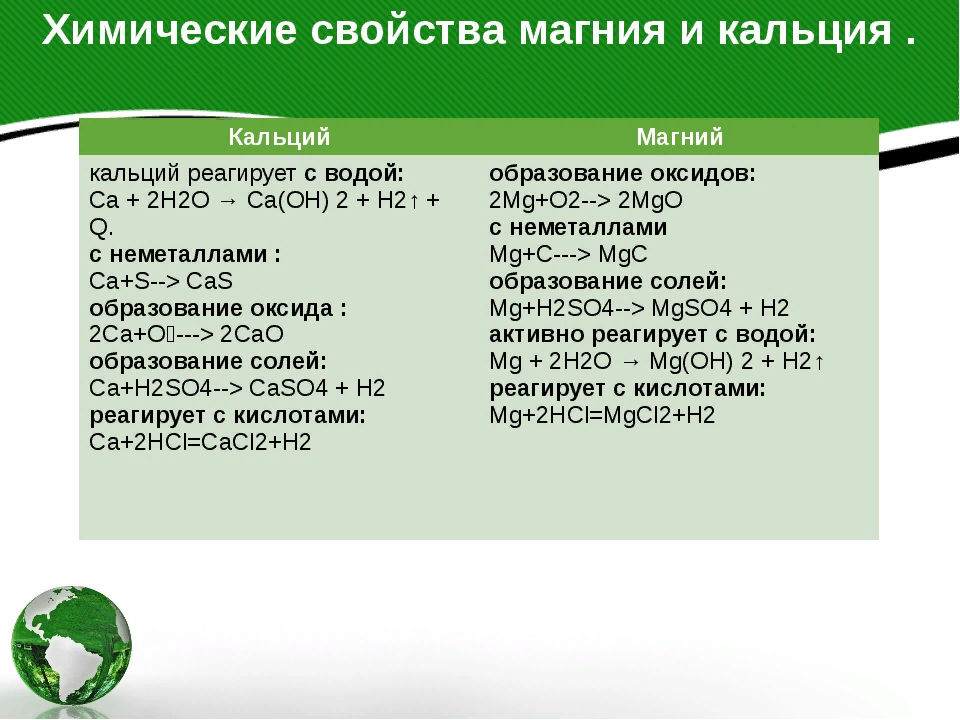 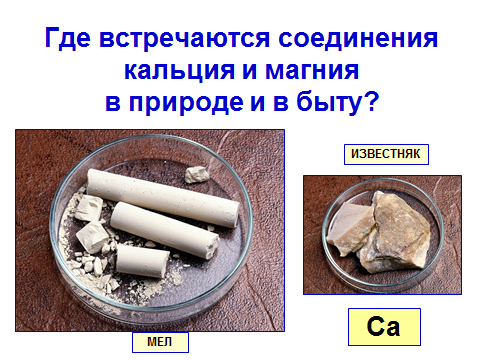 КАЛЬЦИЙ
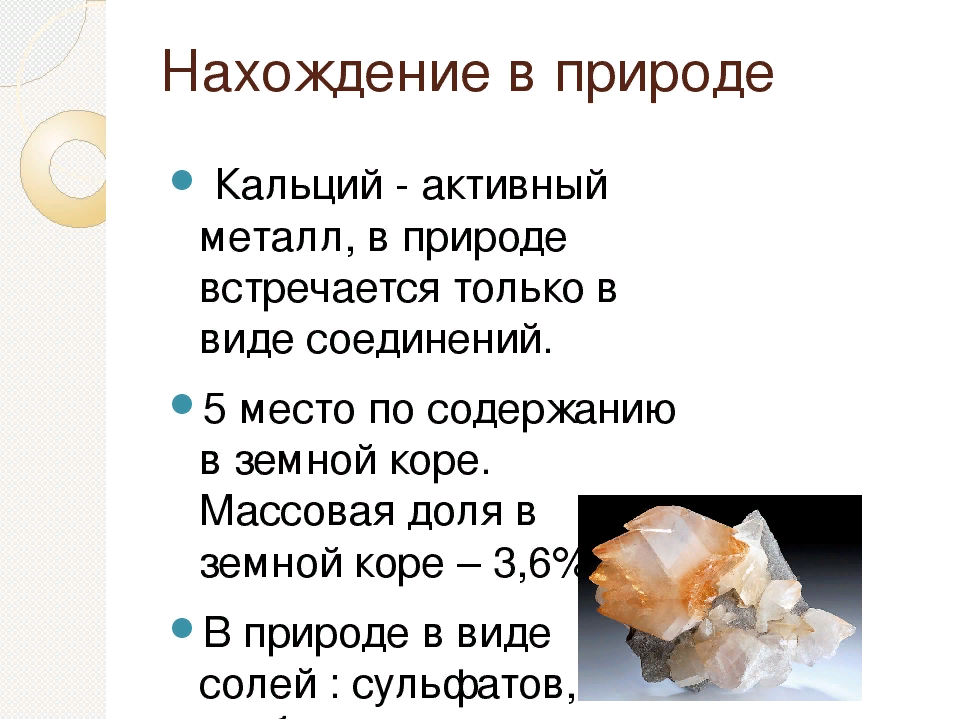 КАЛЬЦИЙ В ПРИРОДЕ
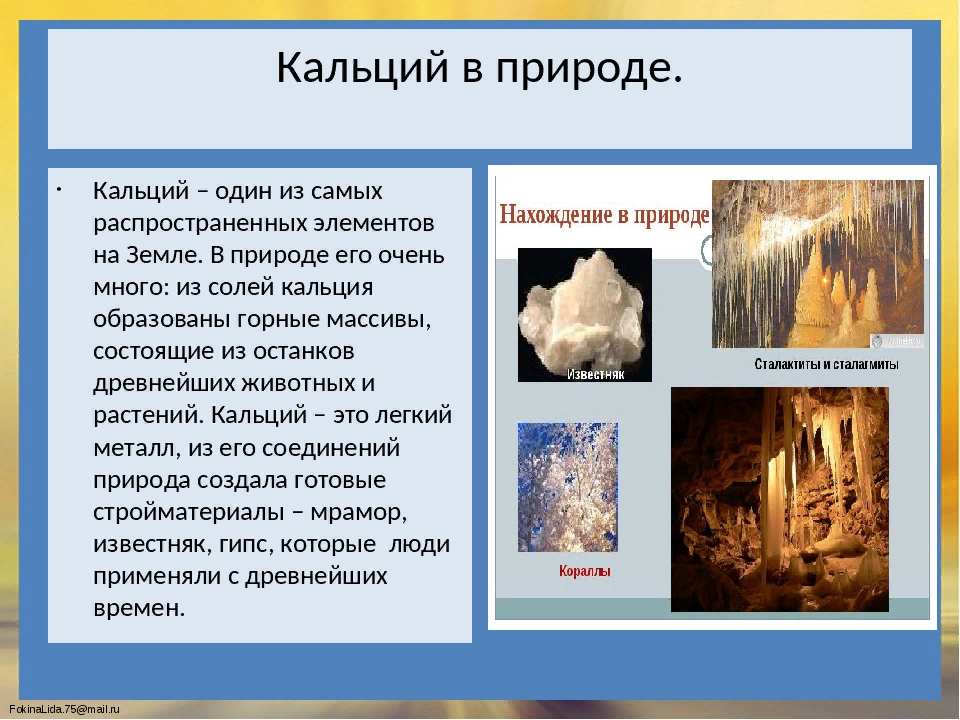 Только в виде солей
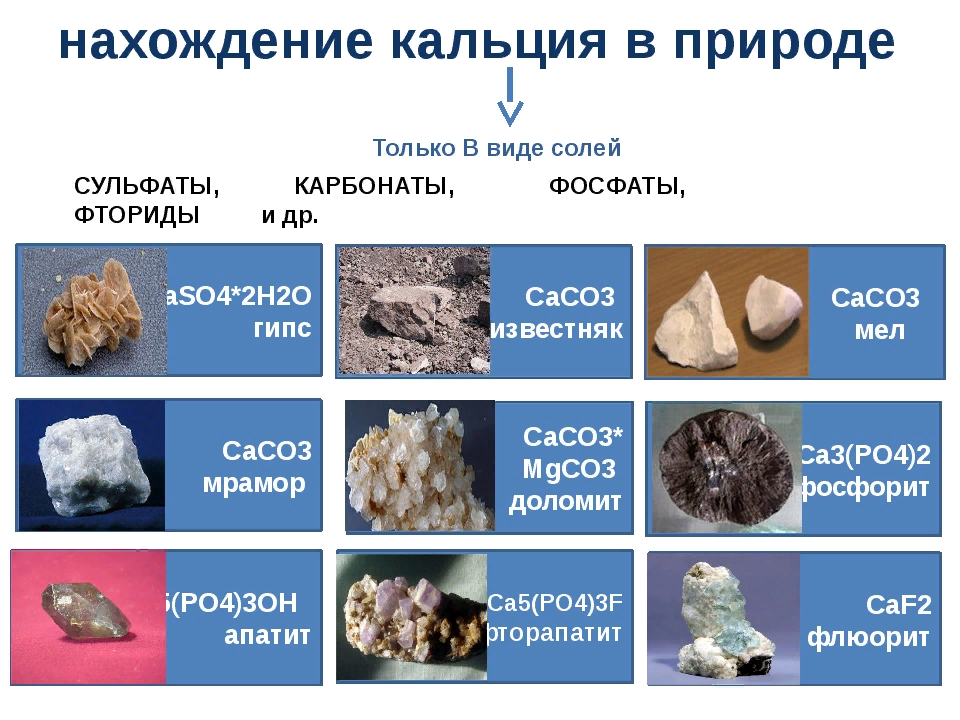 КАЛЬЦИЙ В ПРИРОДЕ
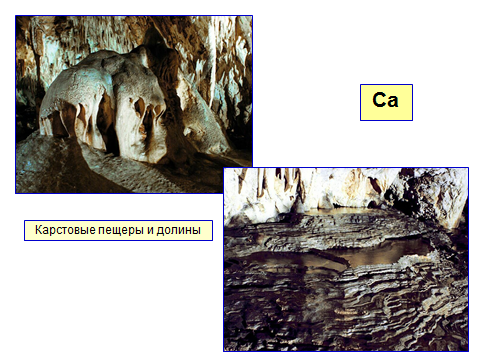 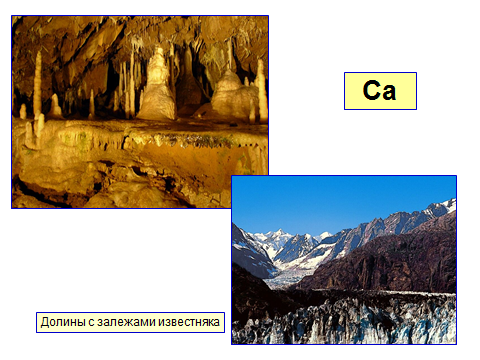 ЭЛЕКТРОЛИЗ
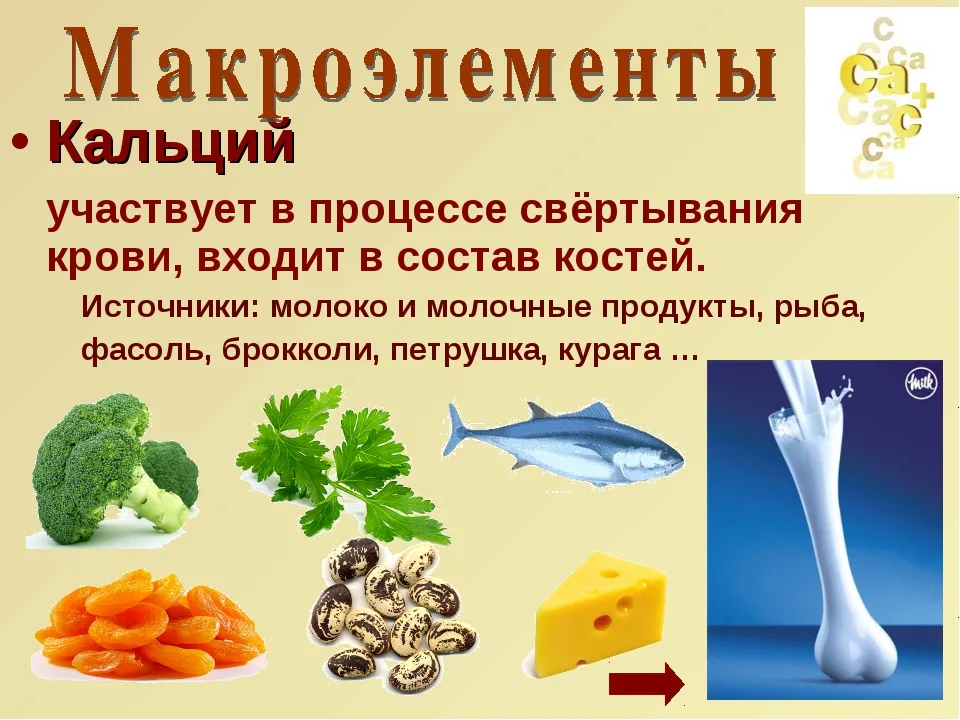 КАЛЬЦИЙ
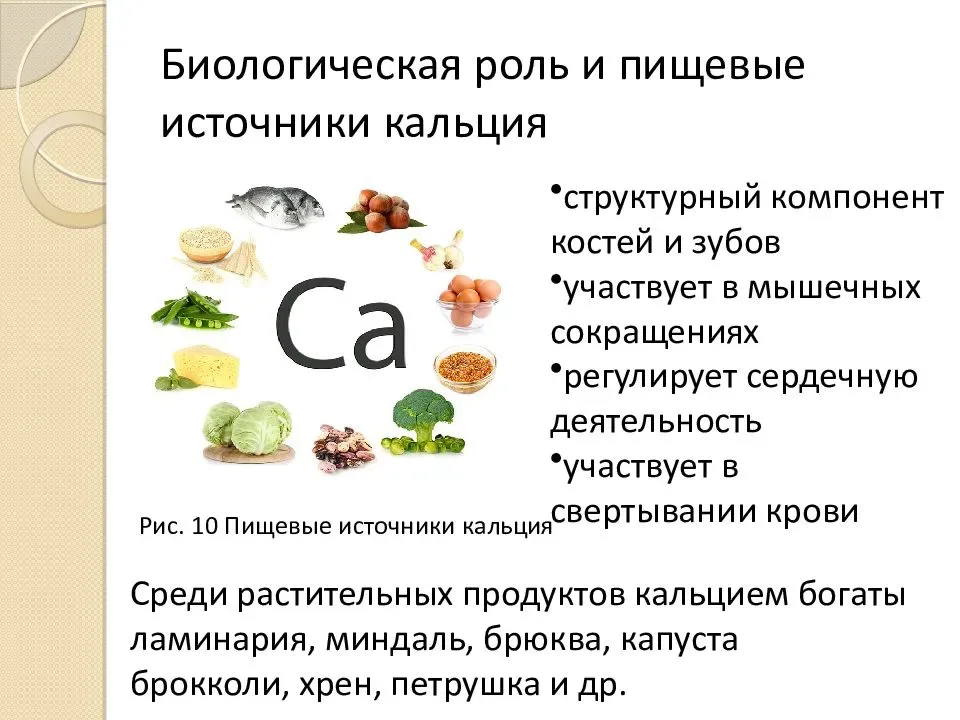 ЗНАЧЕНИЕ КАЛЬЦИЯ В ОРГПНИЗМЕ
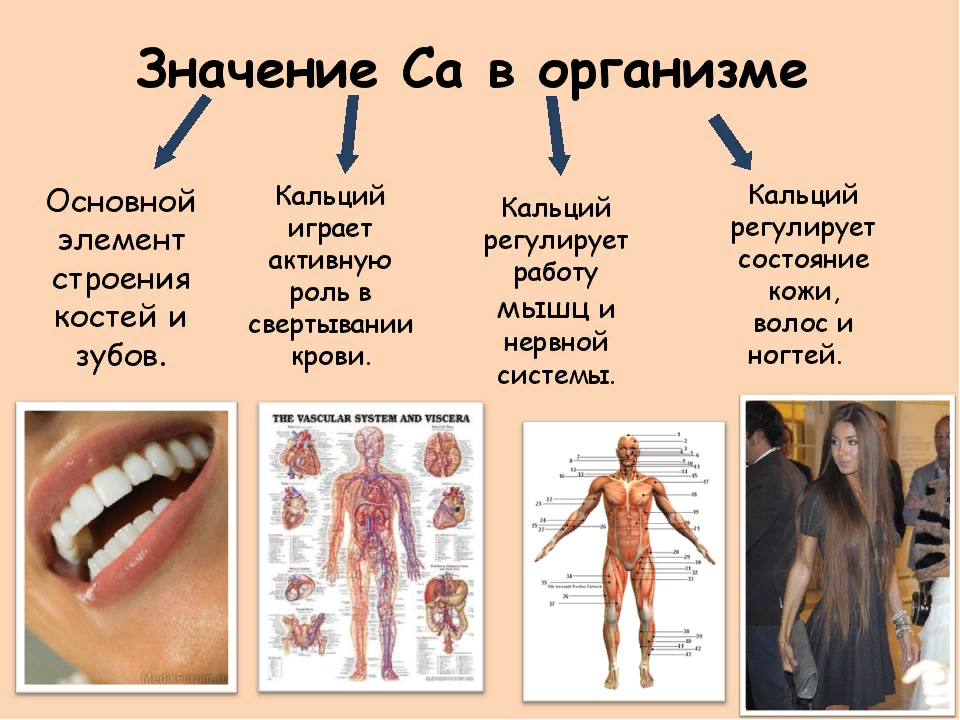 ФОСФАТ КАЛЬЦИЯ
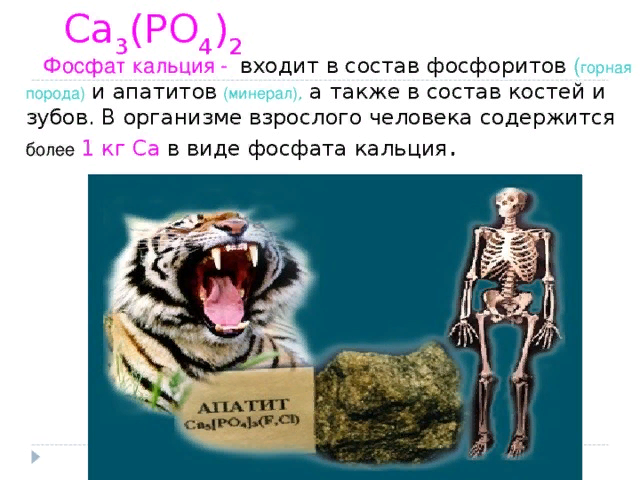 БИОЛОГИЧЕСКАЯ РОЛЬ КАЛЬЦИЯ
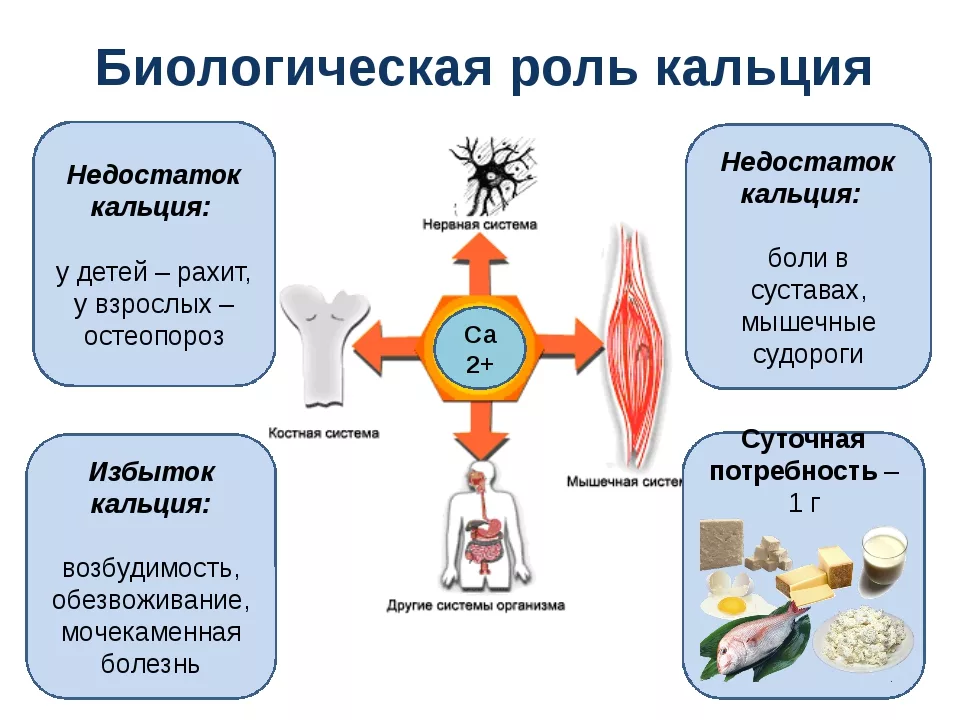 КАЛЬЦИЙ В ПРОДУКТАХ ПИТАНИЯ
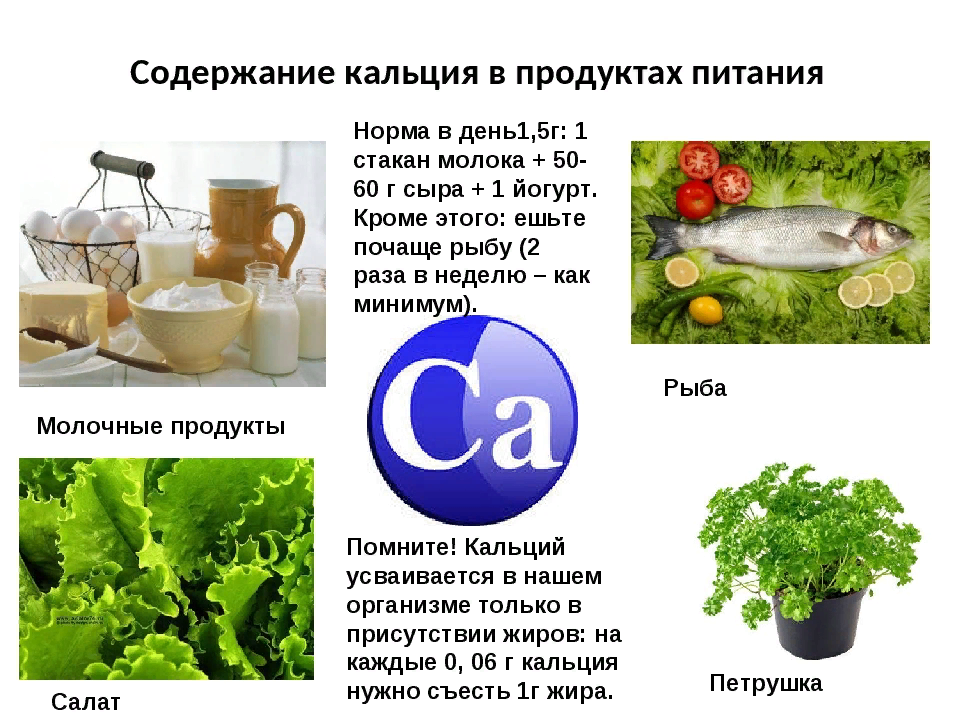 БИОЛОГИЧЕСКАЯ РОЛЬ КАЛЬЦИЯ
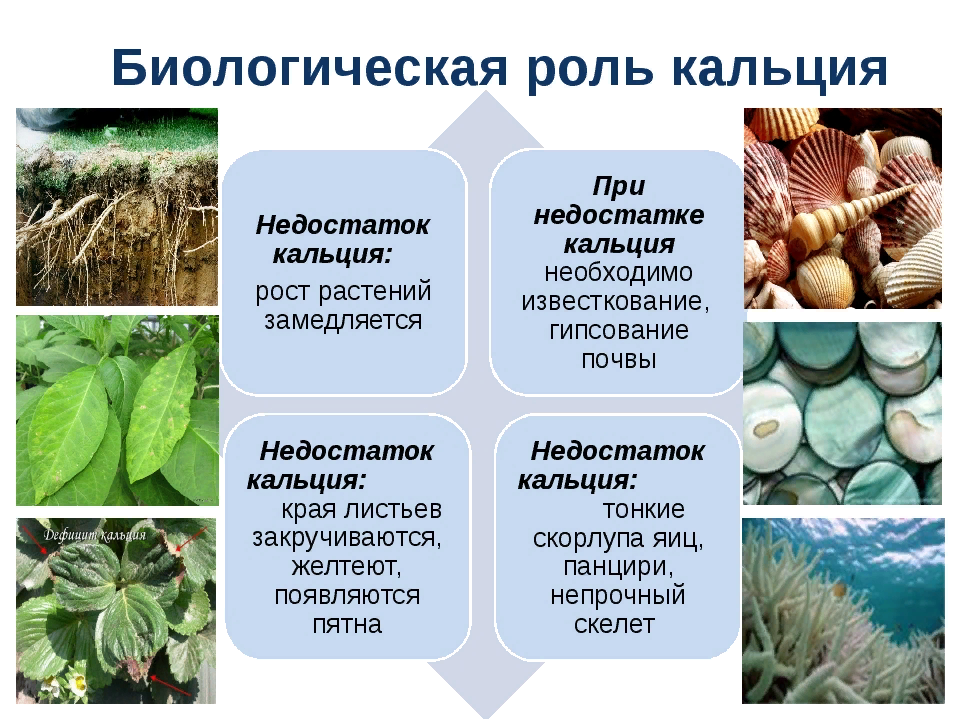 РЕДОСТАТОК КАЛЬЦИЯ
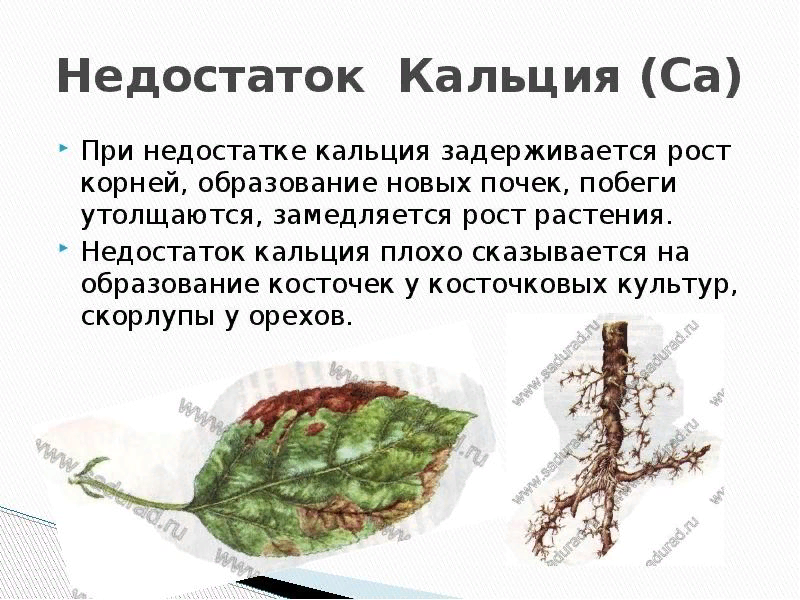 МАГНИЙ
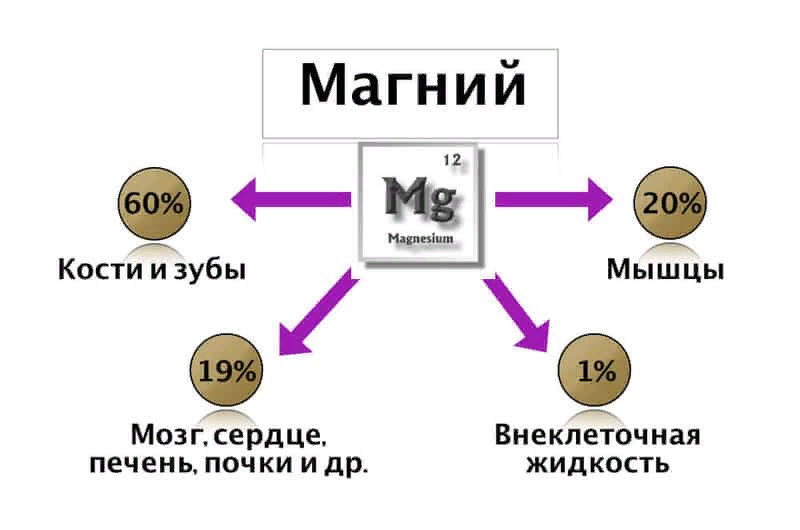 МАГНИЙ В ПРИРОДЕ
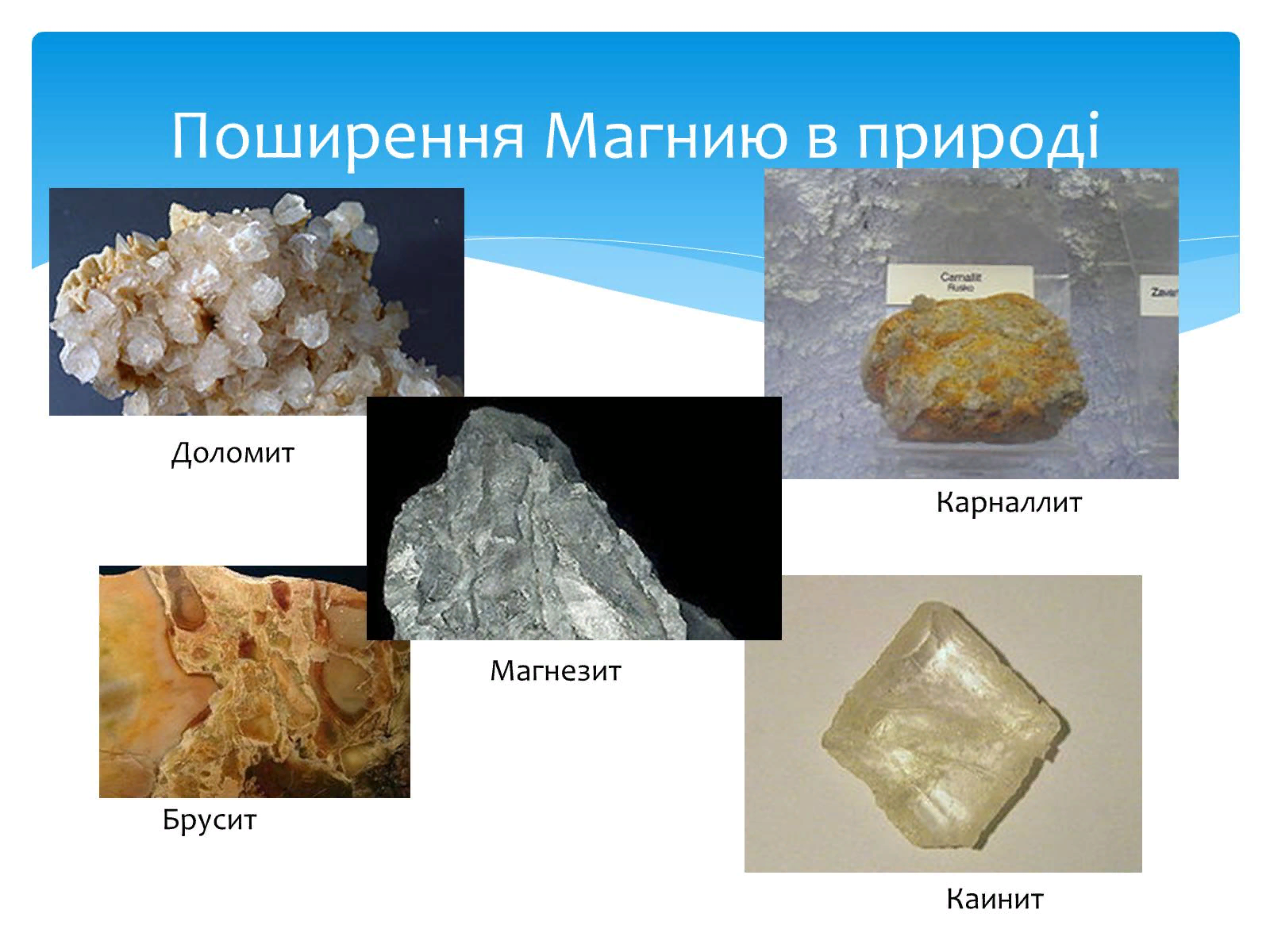 МАГНИЙ В ПРИРОДЕ
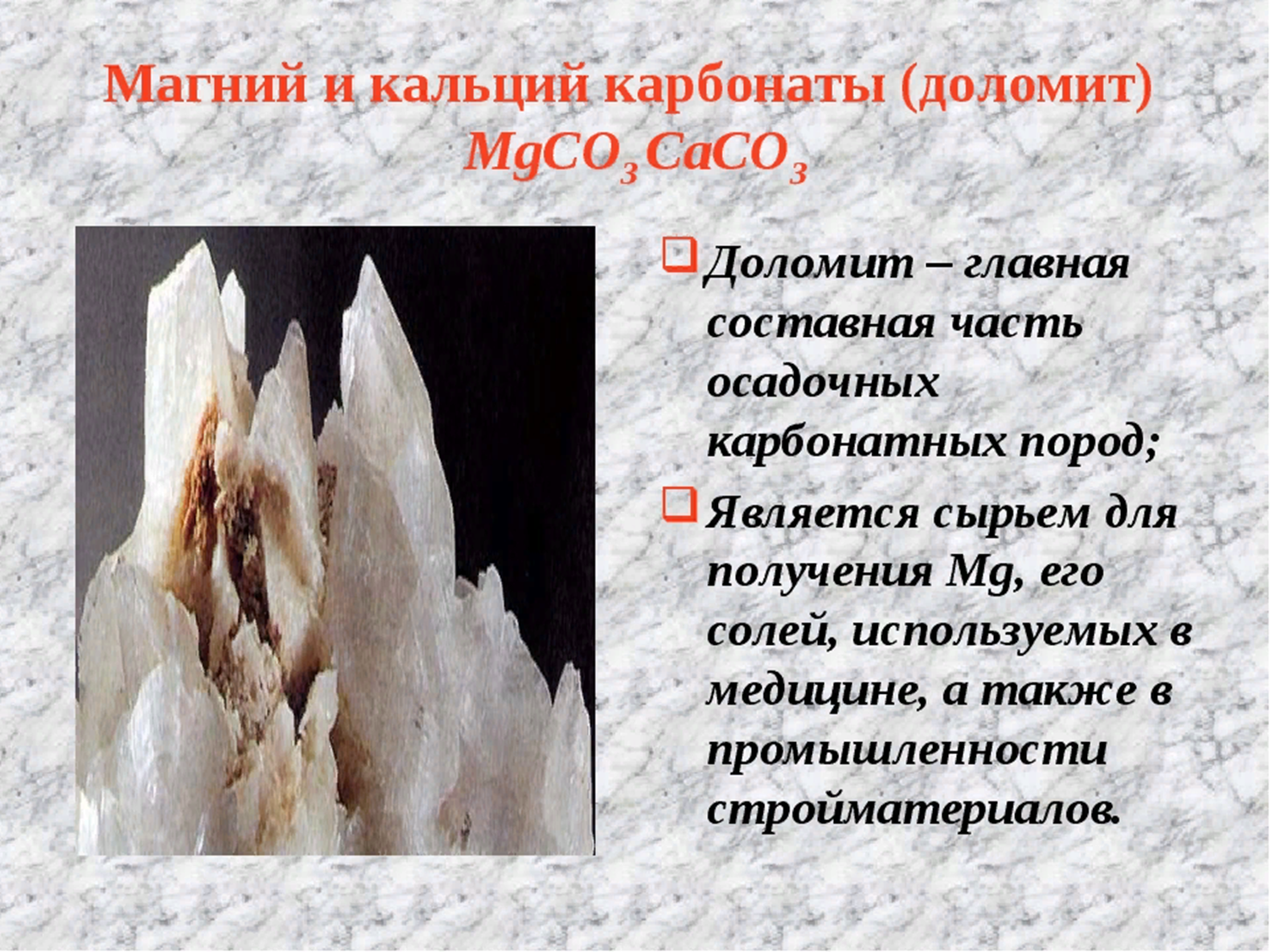 СОЕДИНЕНИЯ МАГНИЯ
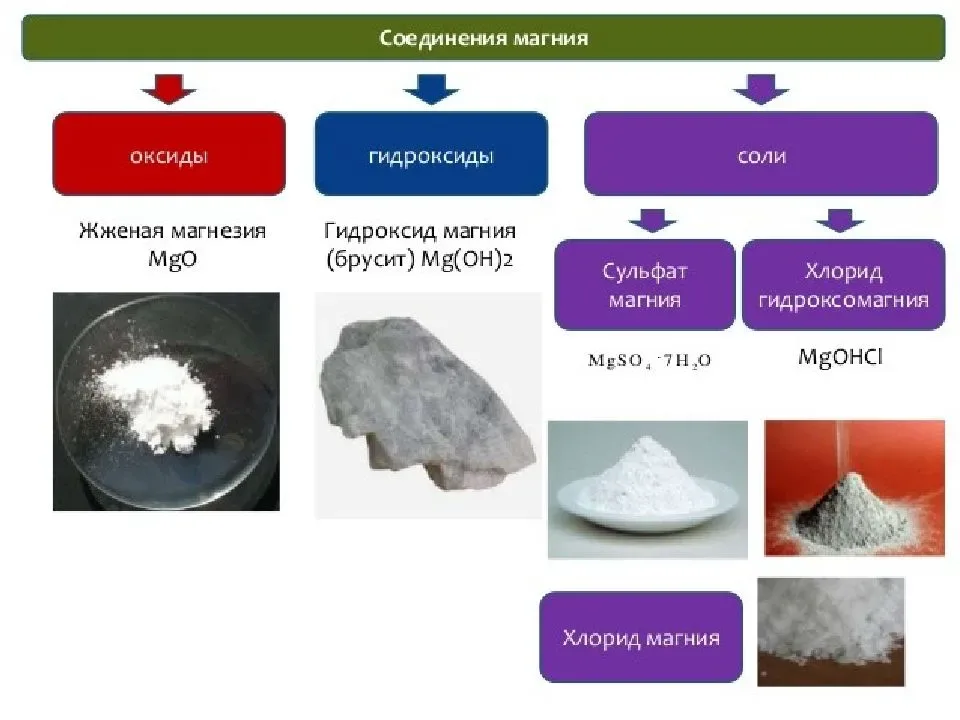 БИОЛОГИЧЕСКАЯ РОЛЬ МАГНИЯ
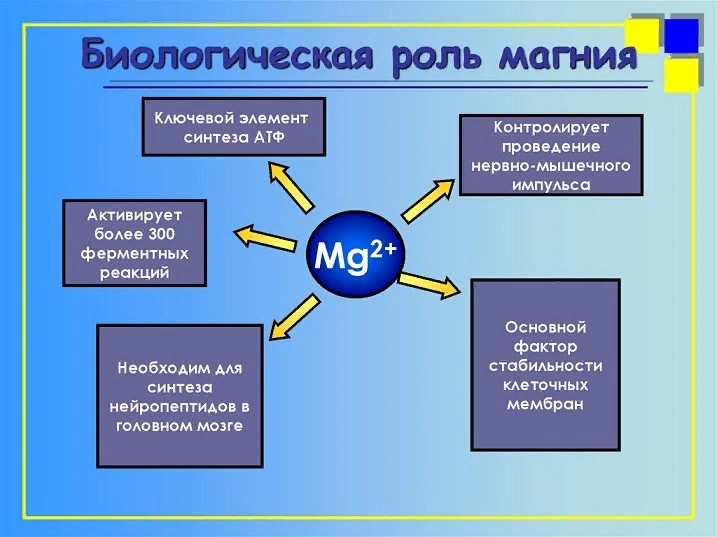 ЗНАЧЕНИЕ МАГНИЯ В ОРГАНИЗМЕ
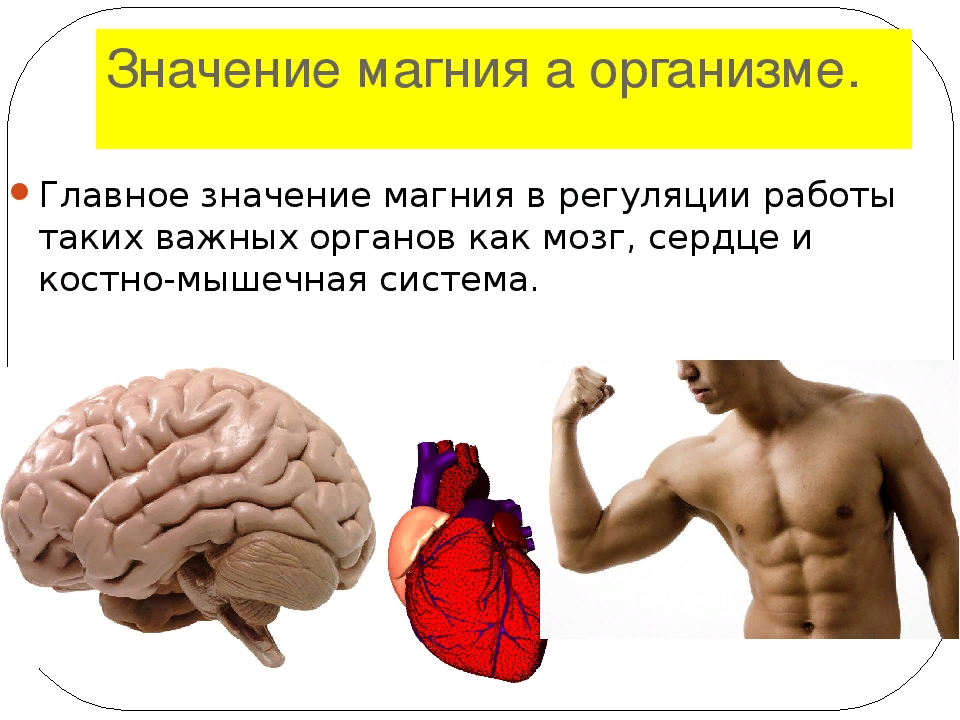 Б
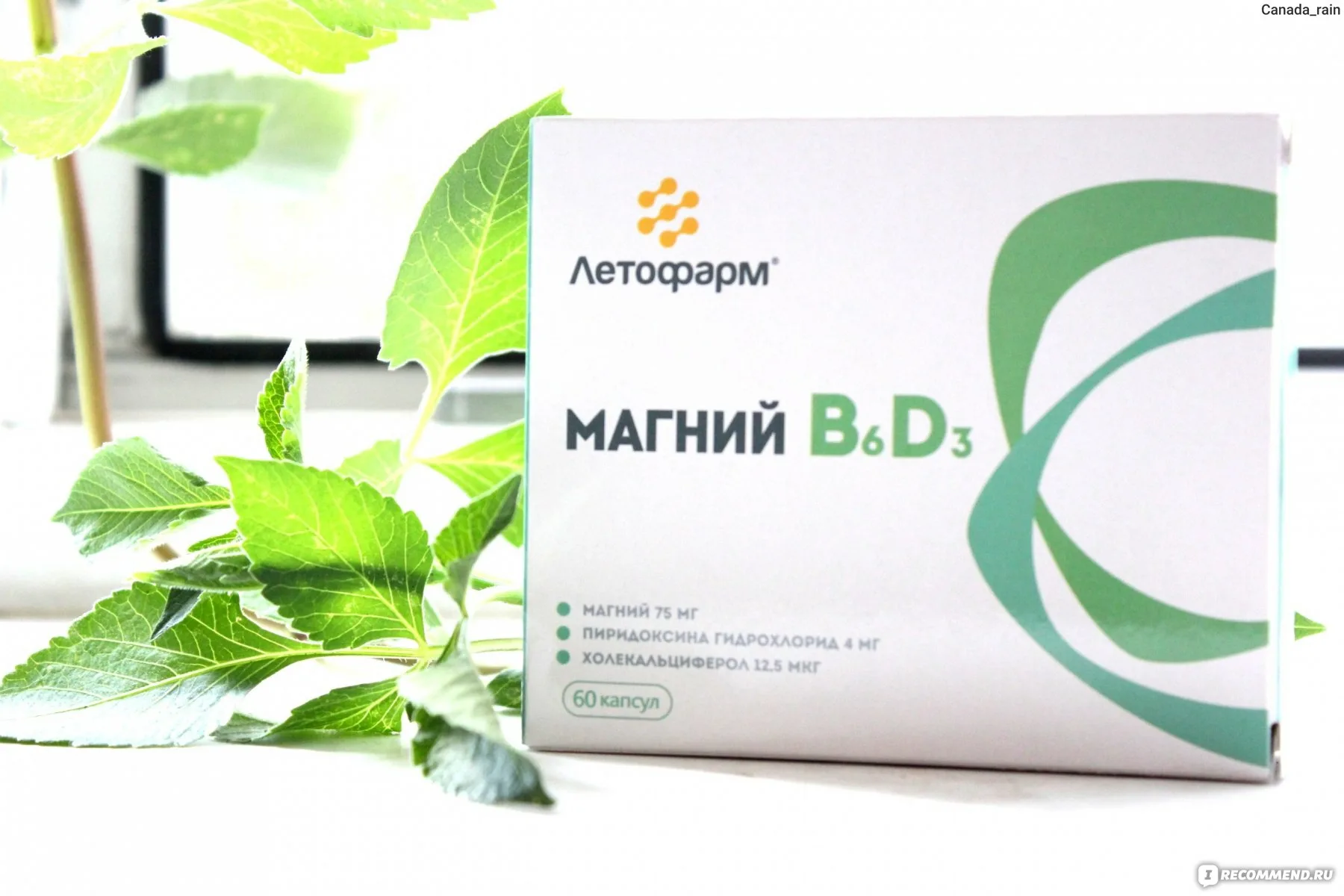 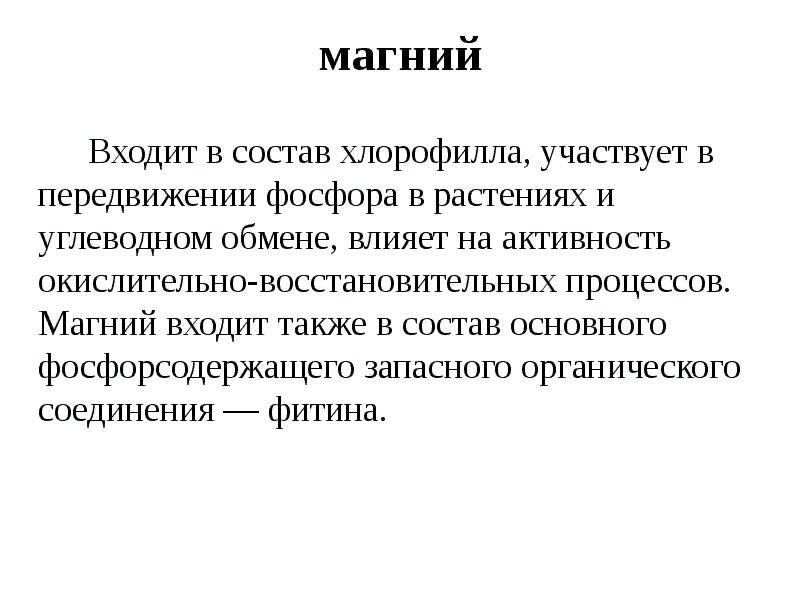 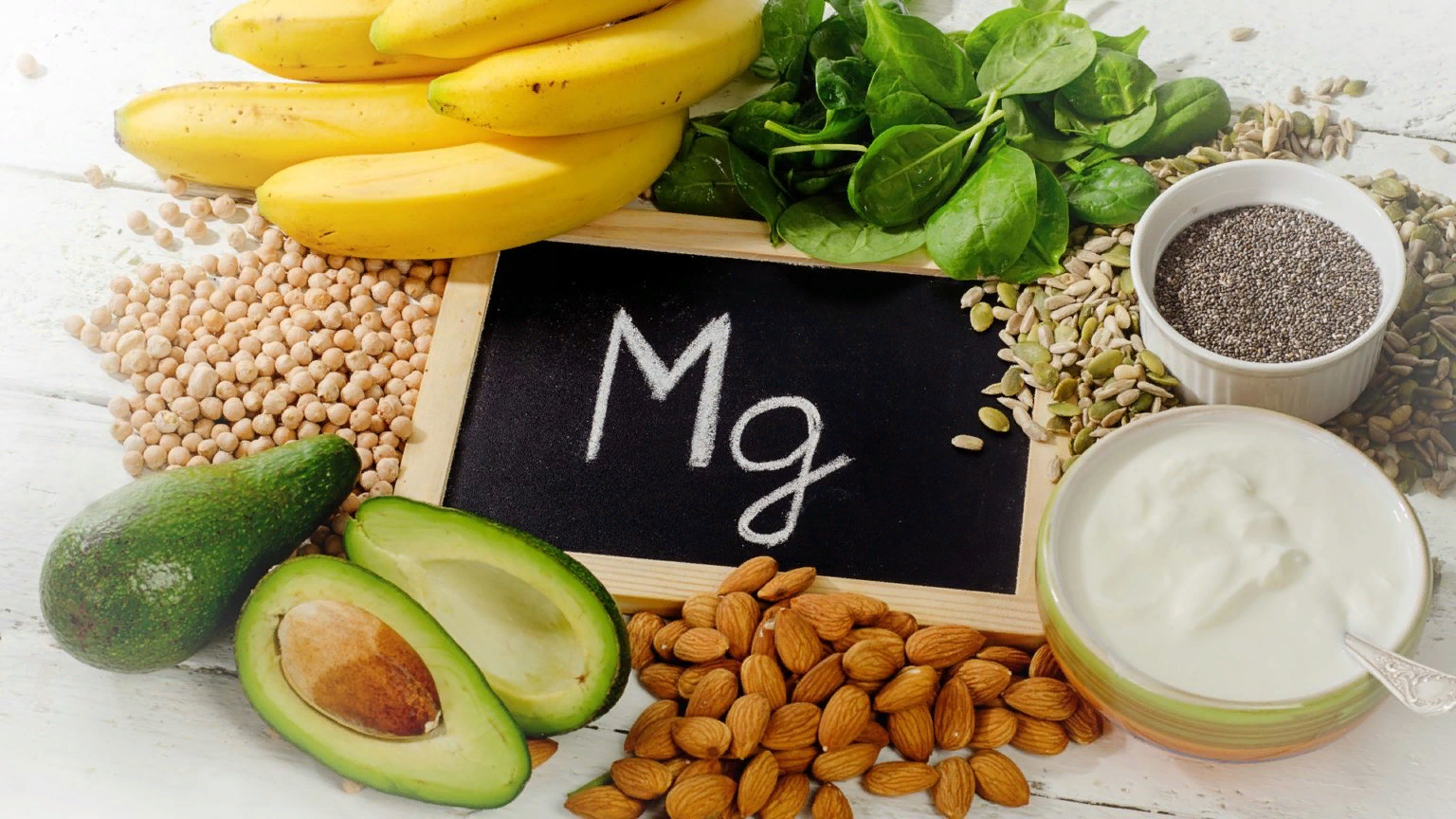 Б
ОКСИД КАЛЬЦИЯ
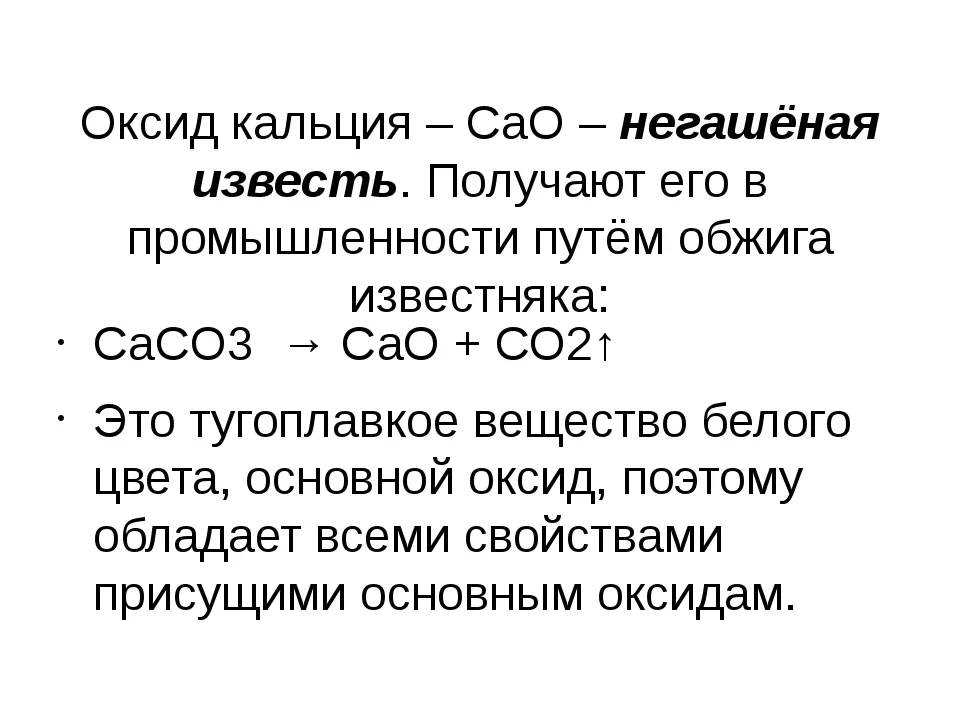 ОКСИД КАЛЬЦИЯ
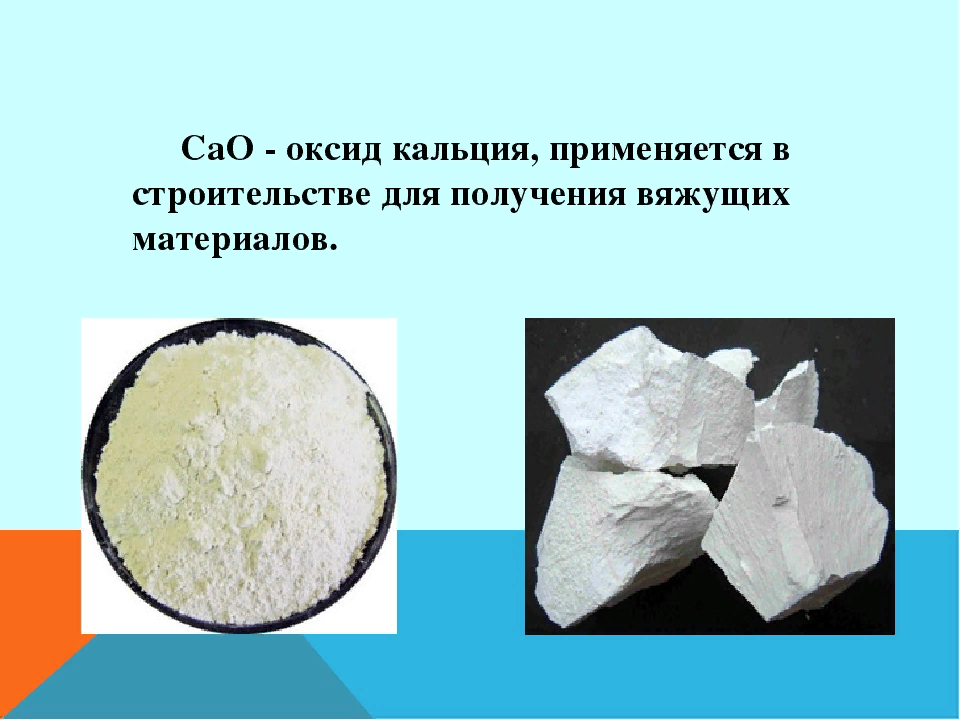 ГИДРОКСИД КАЛЬЦИЯ
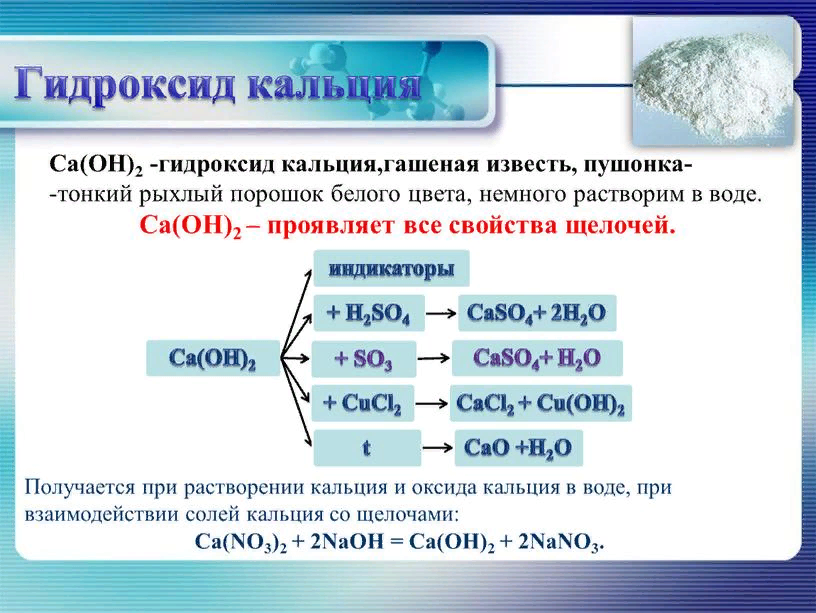 ХЛОРНАЯ ИЗВЕСТЬ
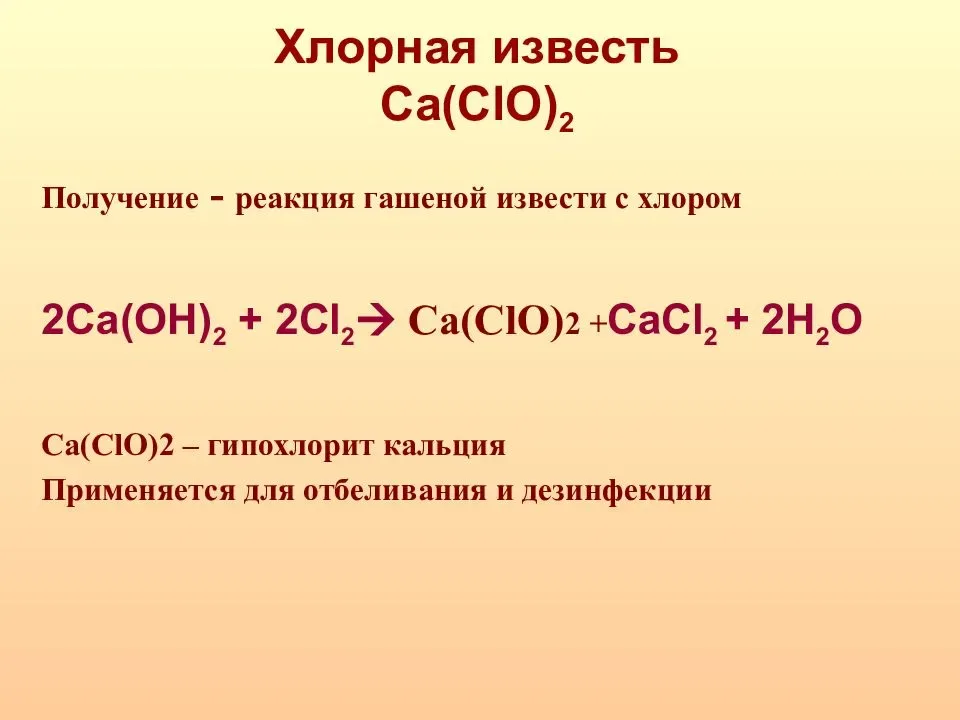 ХЛОРНАЯ ИЗВЕСТЬ
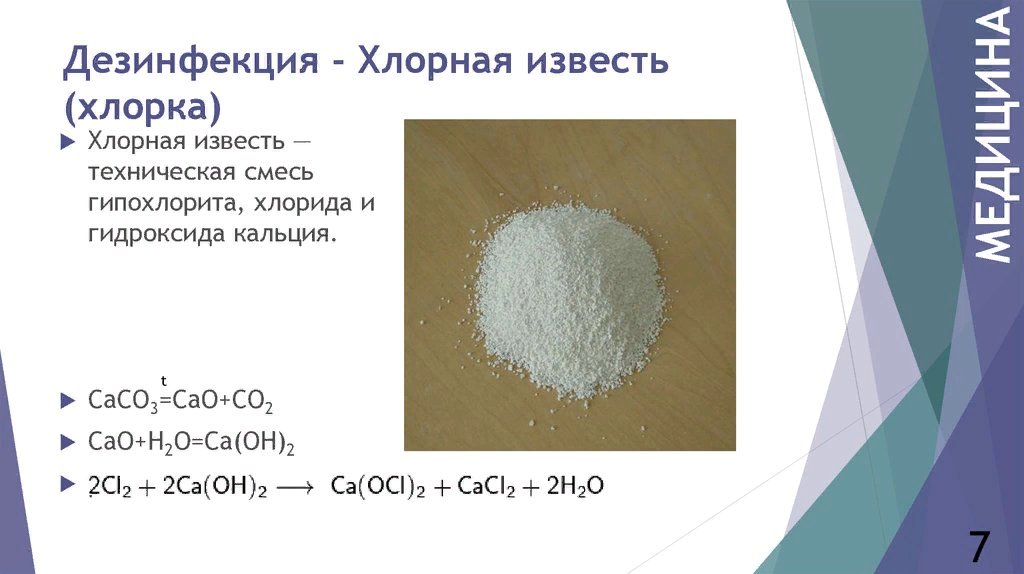 ГИПС
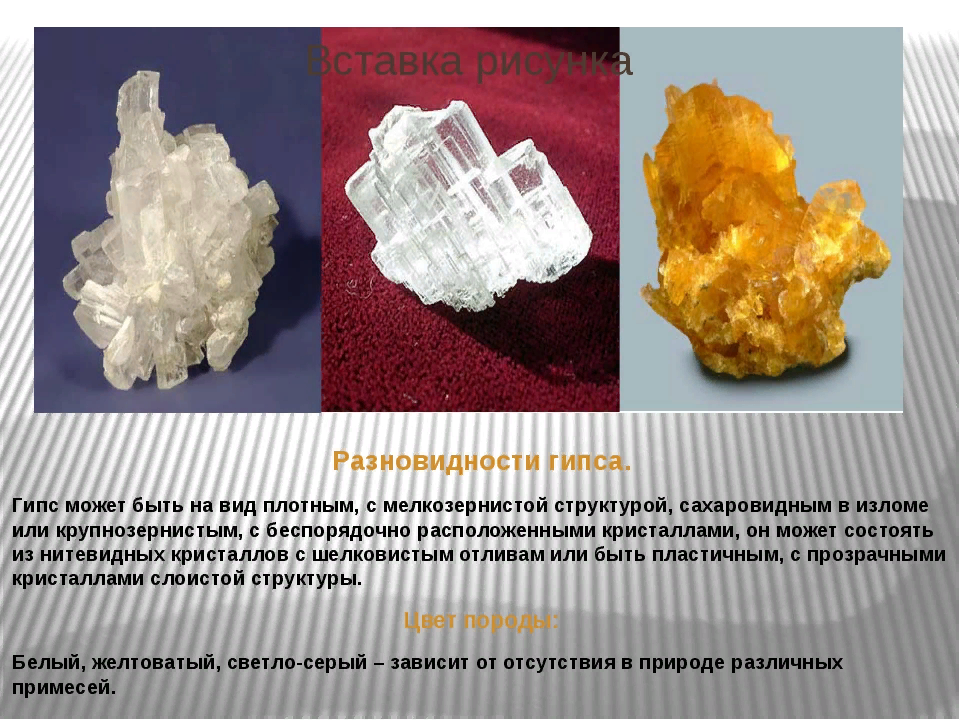 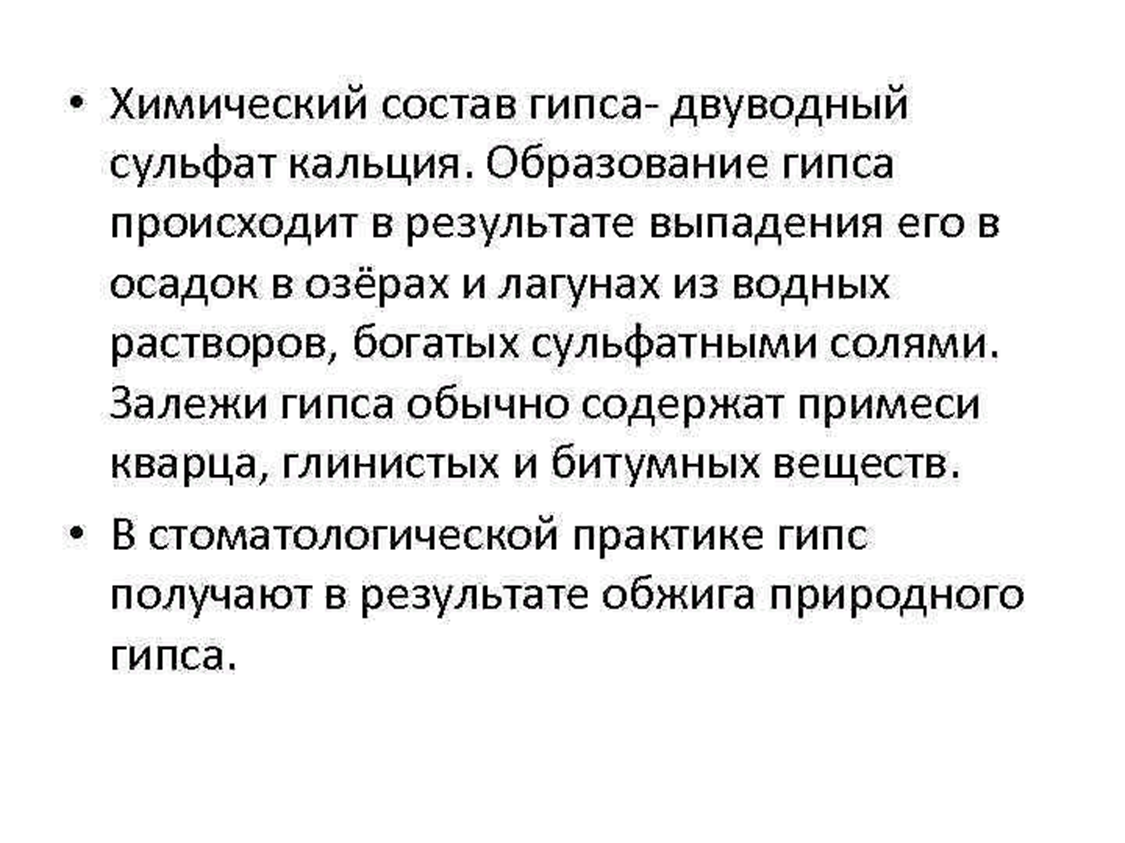 ФОСФАТ КАЛЬЦИЯ
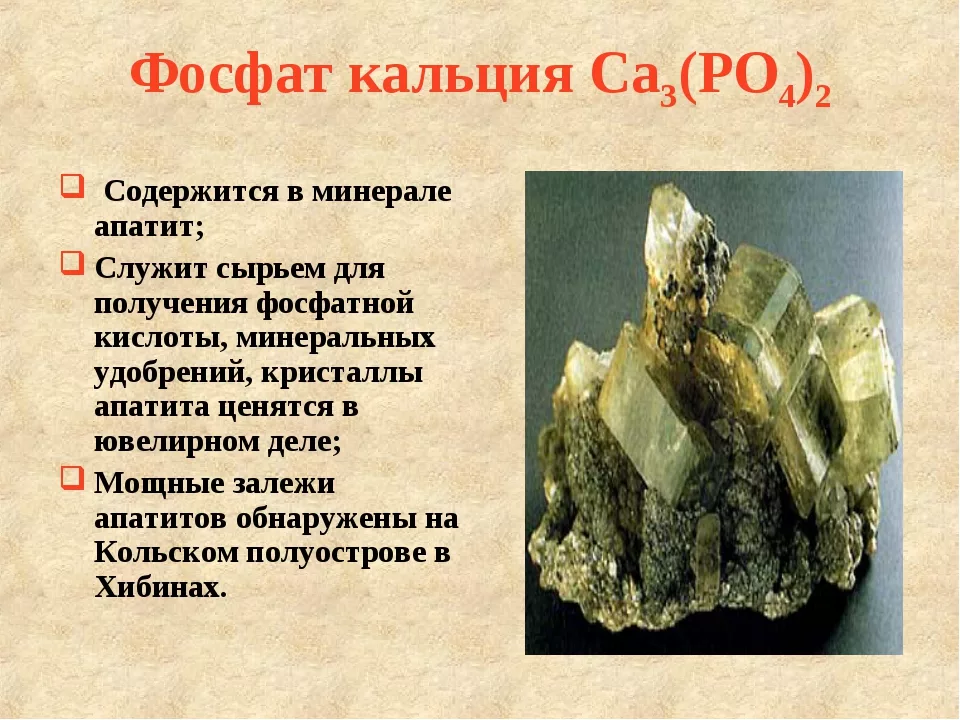 ЗАКРЕПЛЕНИЕ ЗНАНИЙ
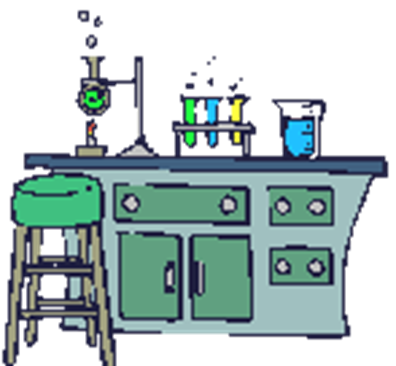 ПРОЧИТАТЬ ПАРАГРАФ №23
ДОКОНЦА 

ОТВЕТИТЬ НА ВОПРОСЫ № 6,11
НА СТРАНИЦЕ 116